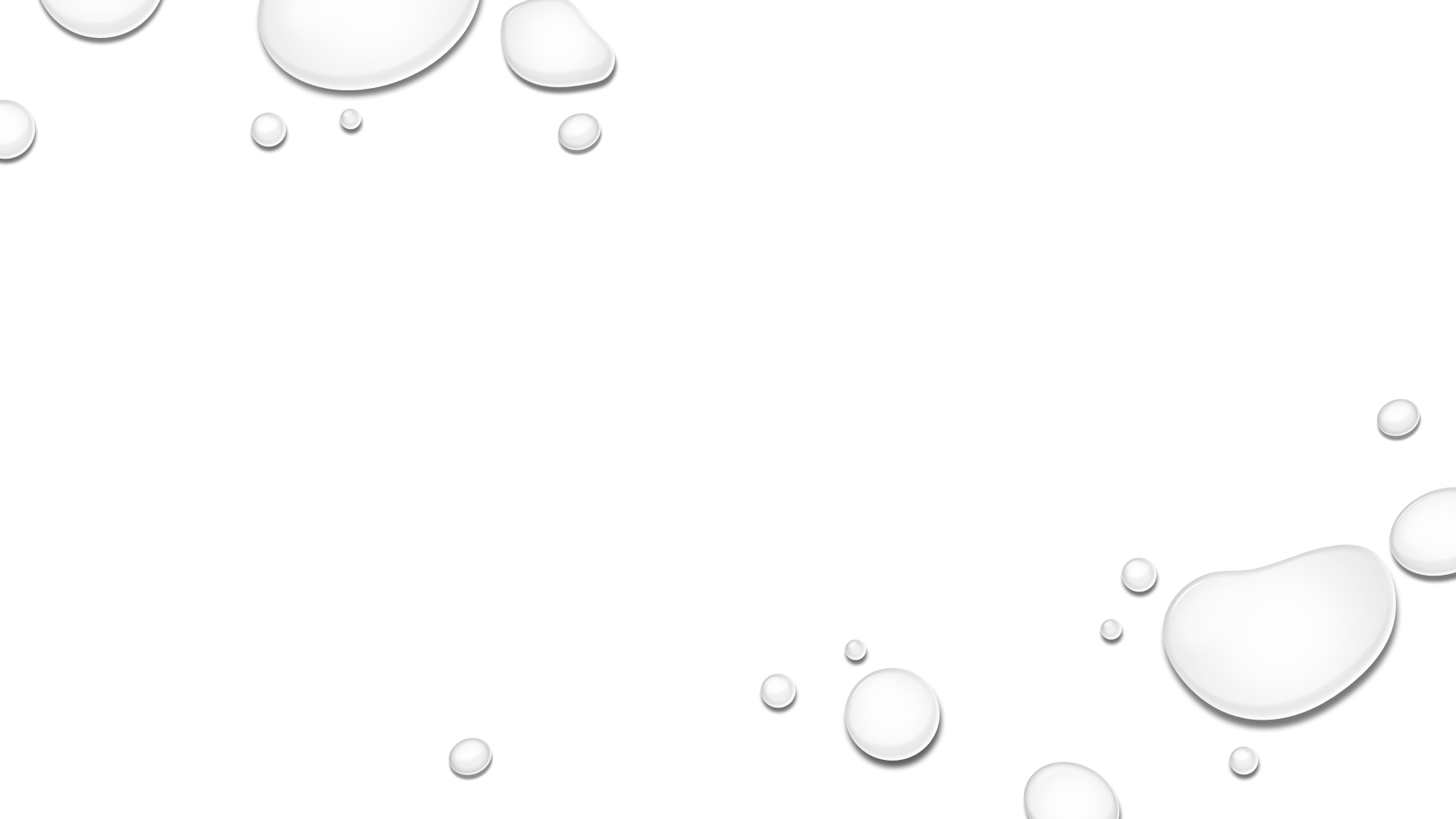 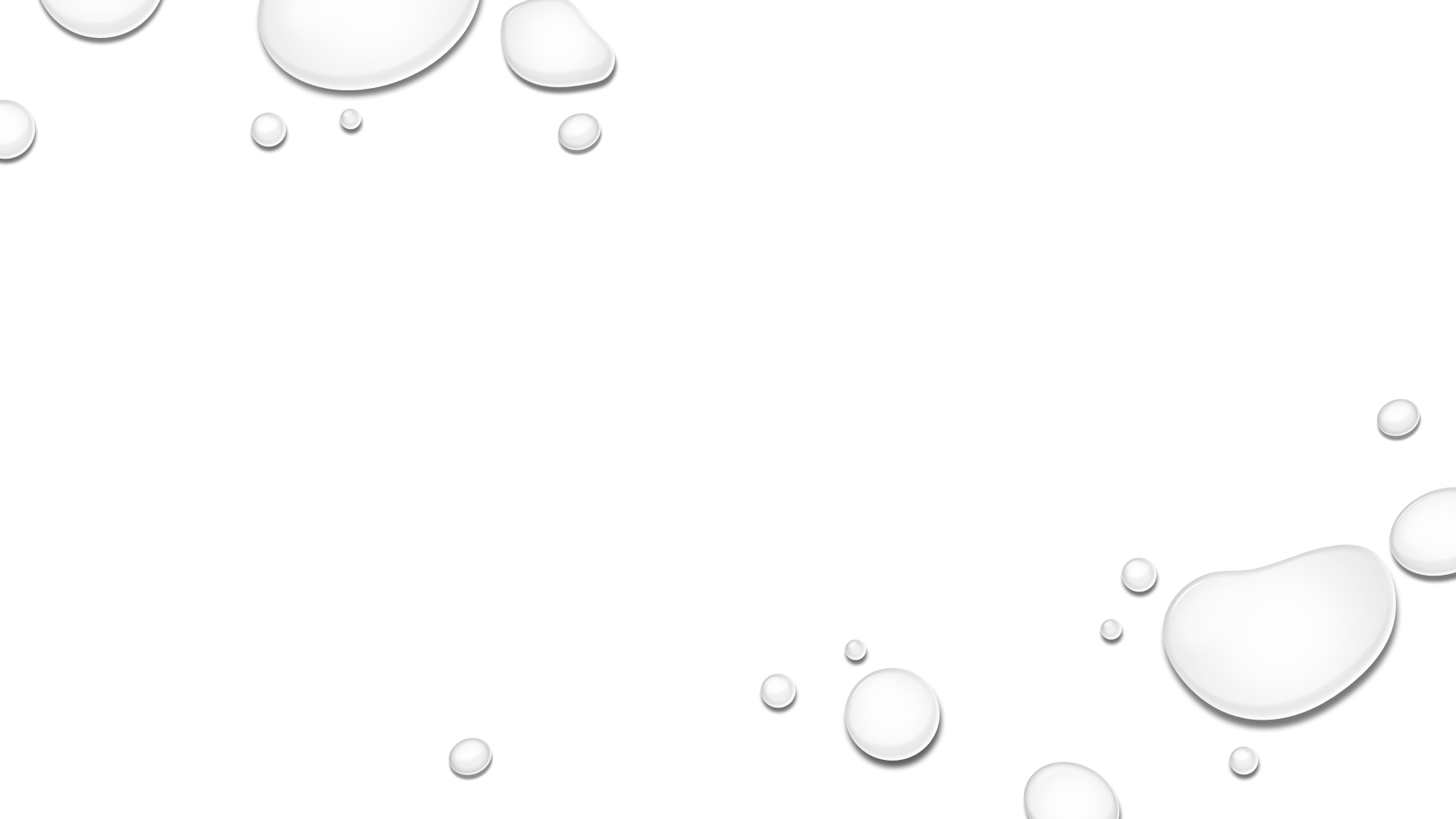 Chapter 8
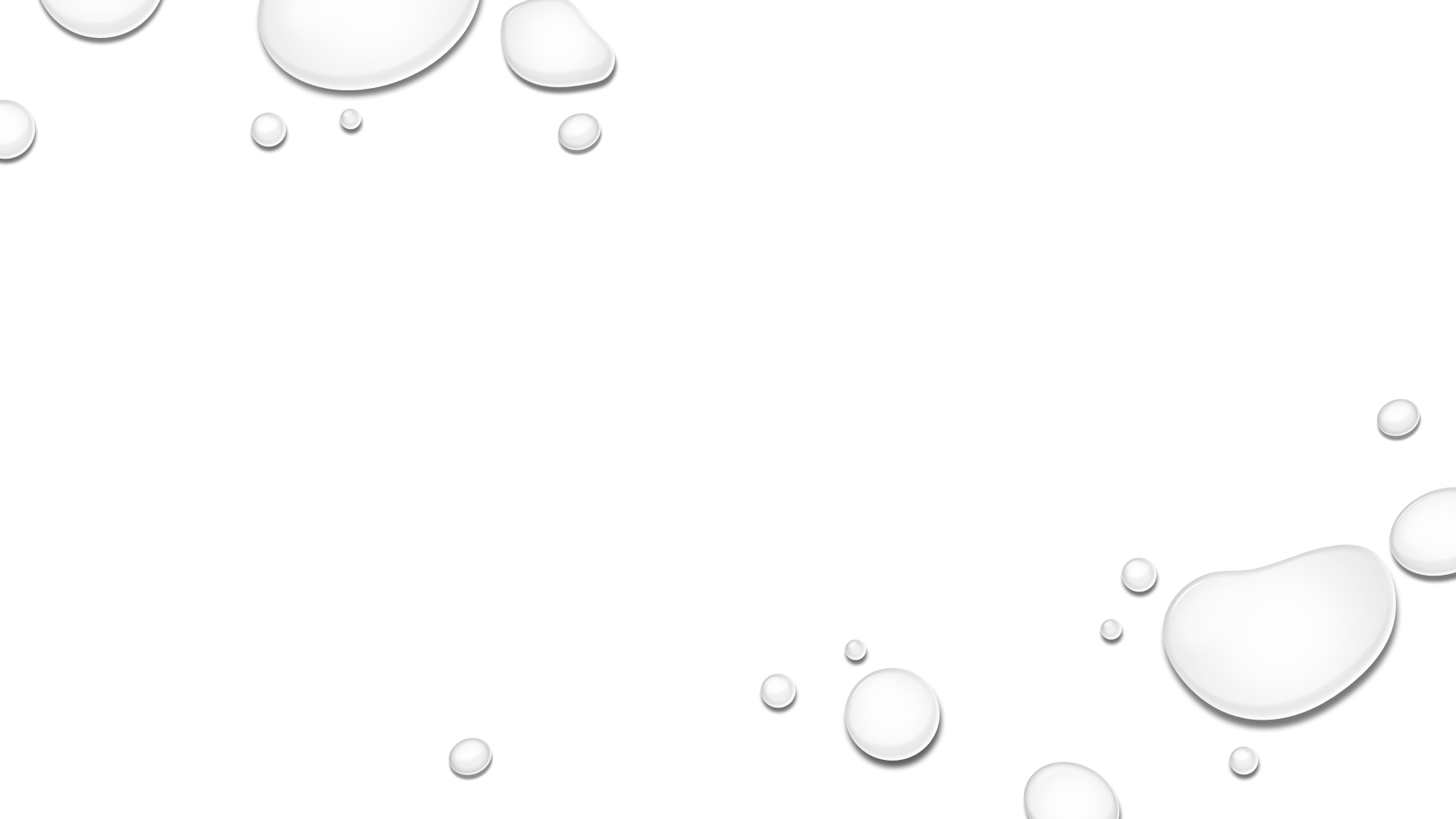 Professor: Lynda Marshall, PhD
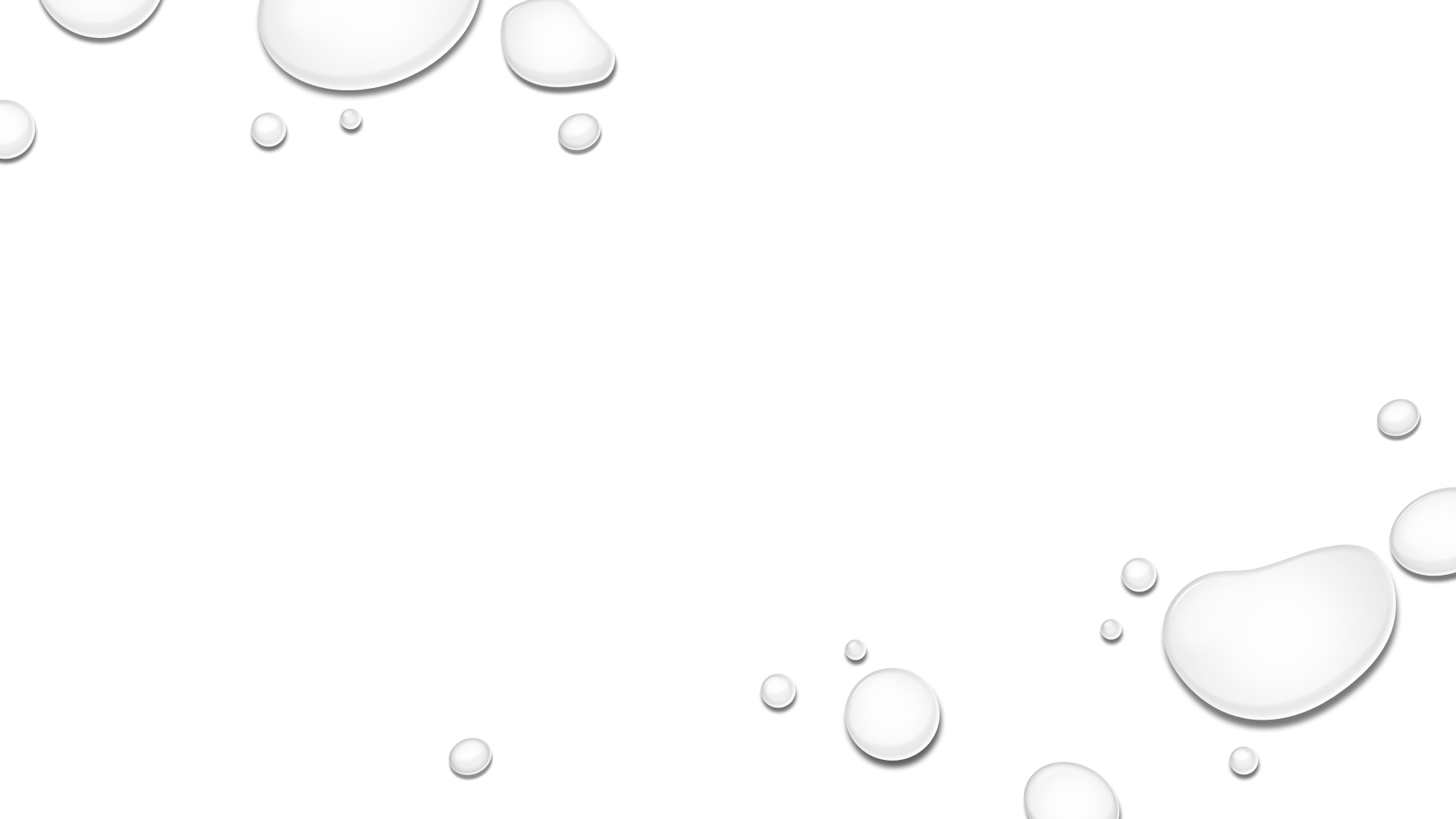 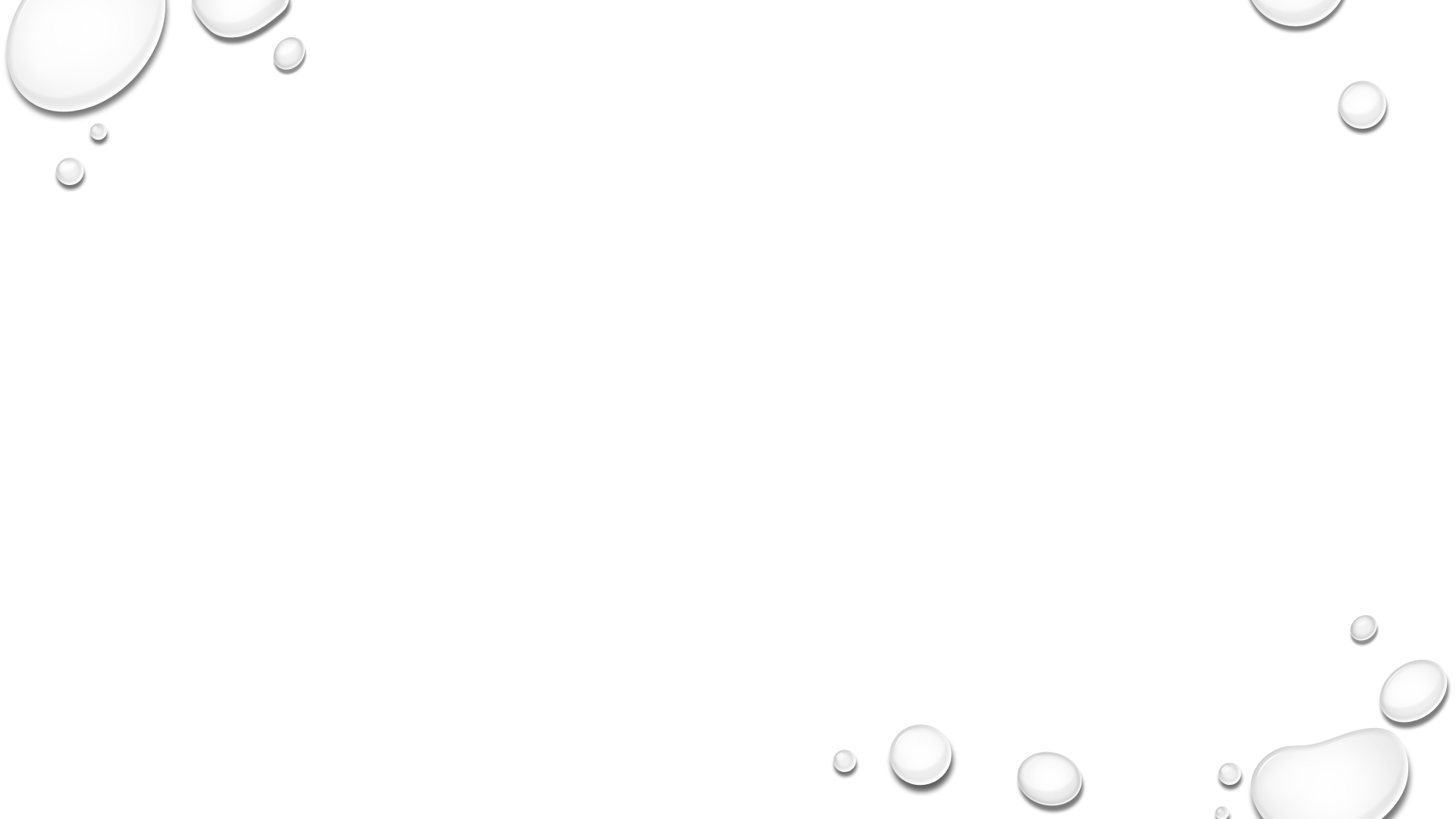 Chapter overview
The principles and steps in forecasting are described. The various types of forecasting methods are presented and discussed. 
Qualitative and quantitative methods are compared.  Choosing the appropriate method based on the demand pattern is discussed.  
Methods for determining the accuracy of the forecasts are presented.
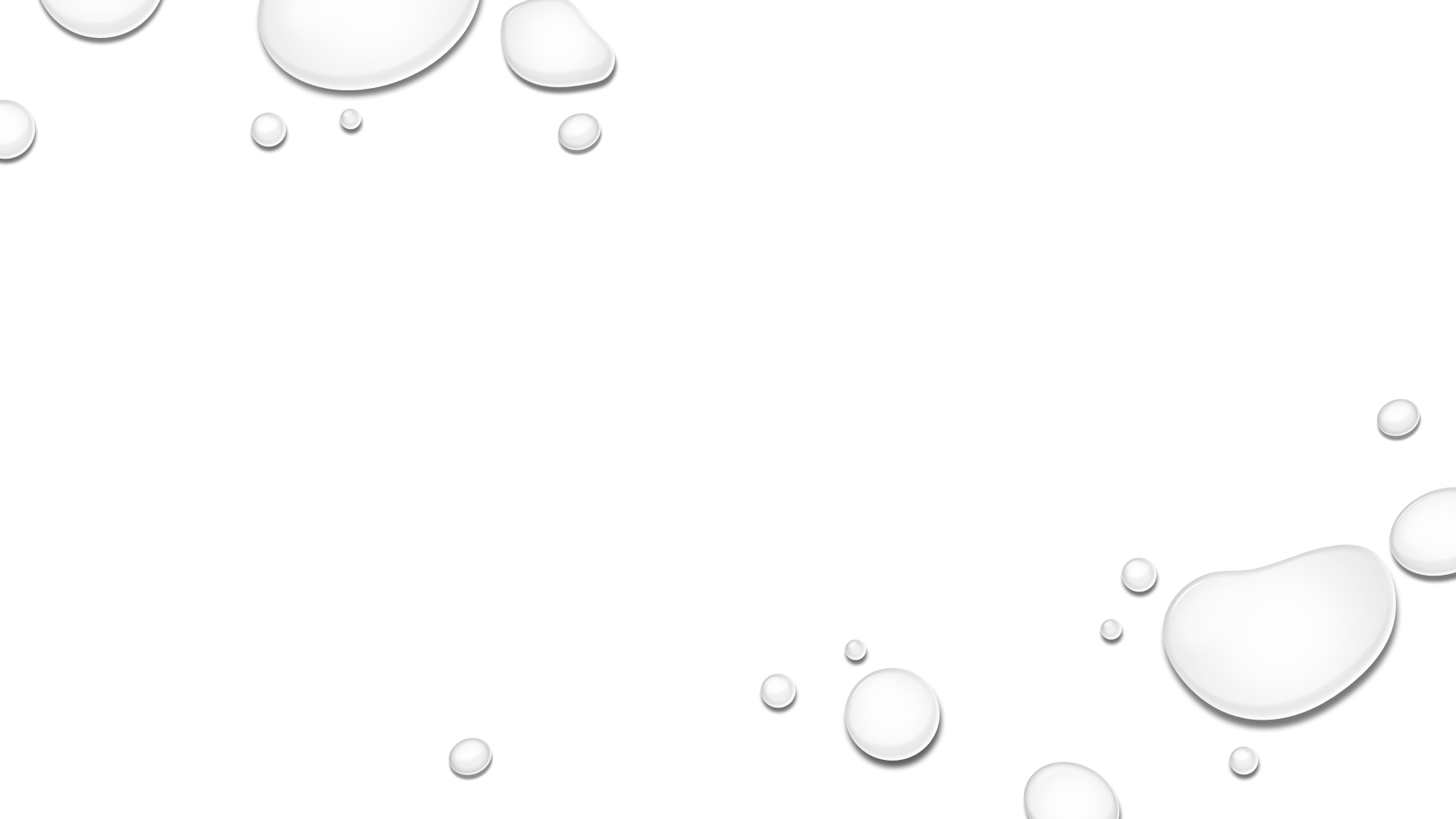 objectives
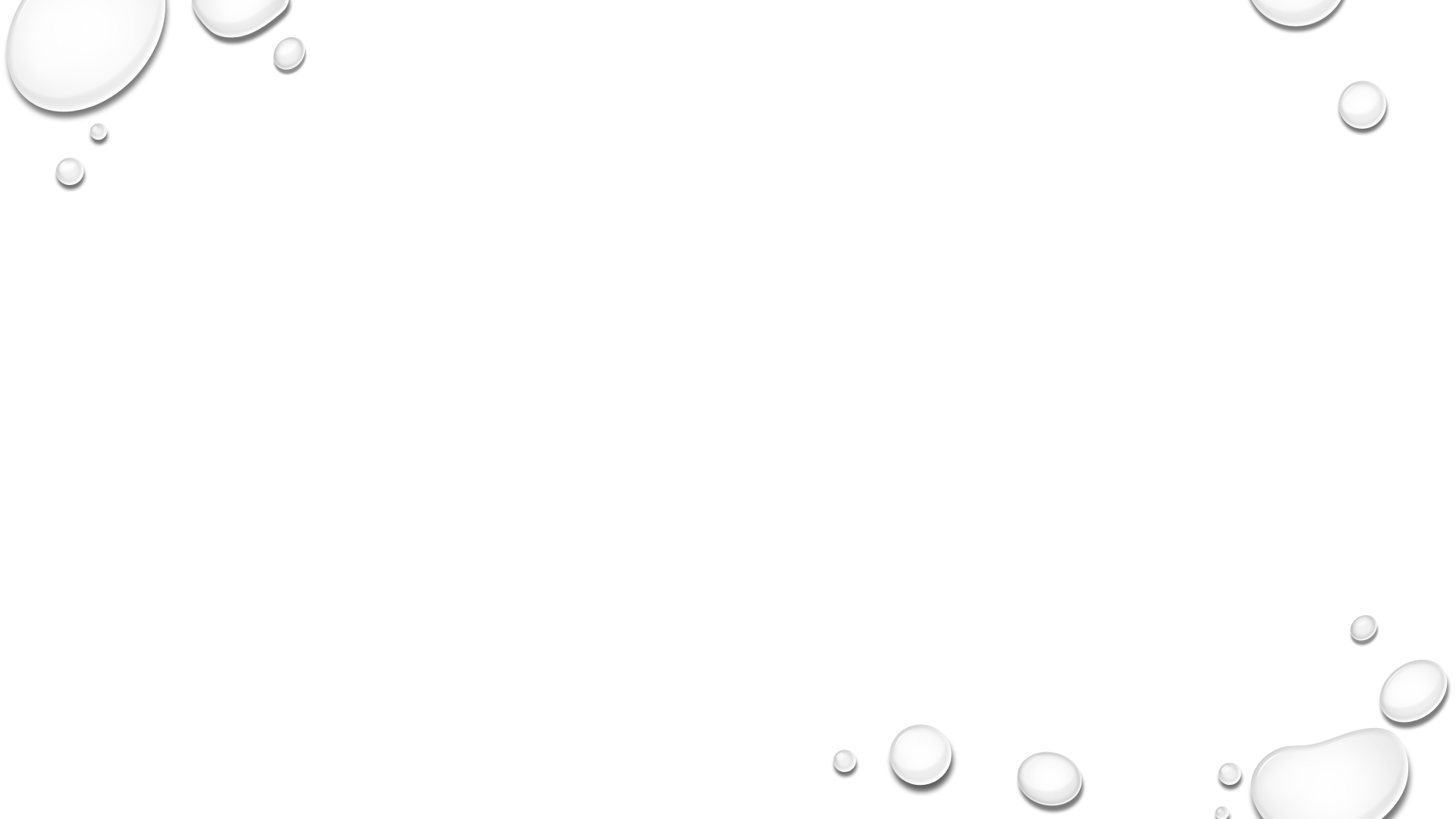 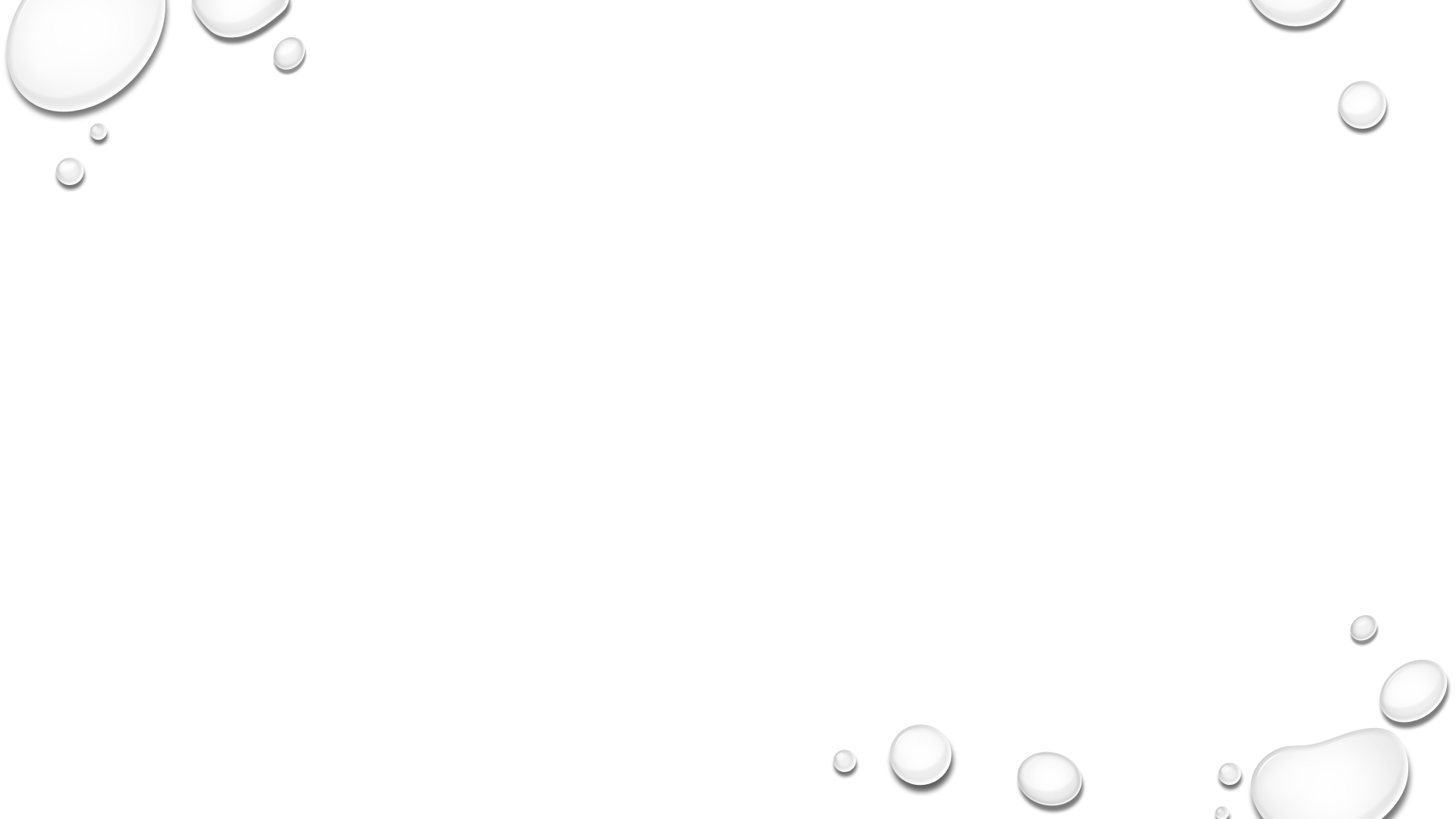 Forecasting introduction
Forecasts are needed as inputs to other operations decisions such as inventory planning, production scheduling, and staff scheduling and hiring.
Example: Sub Shop
Demand for the amount of food
Scheduling employees
Determining schedule for supplies, trash pick up
Forecasting steps
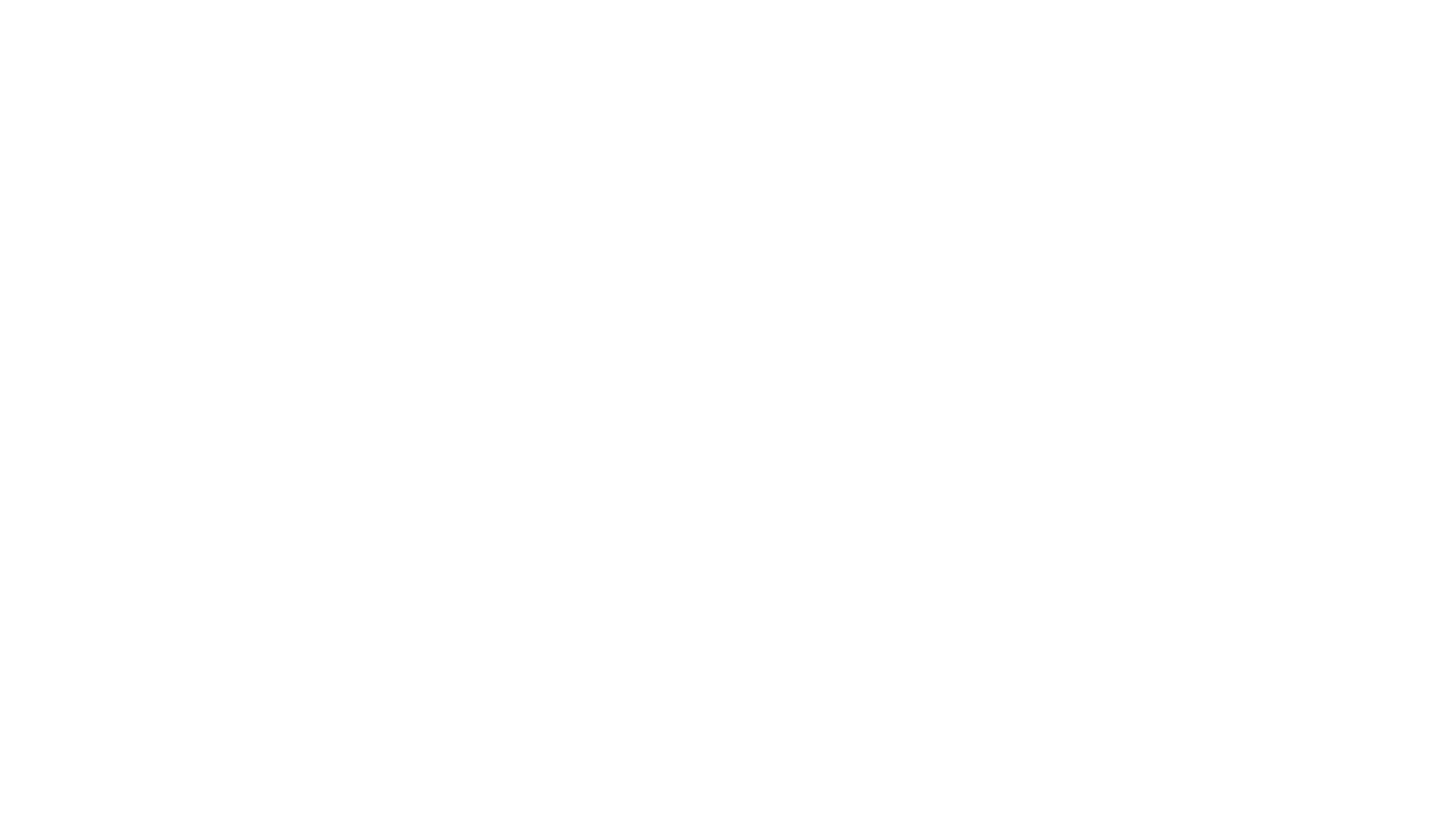 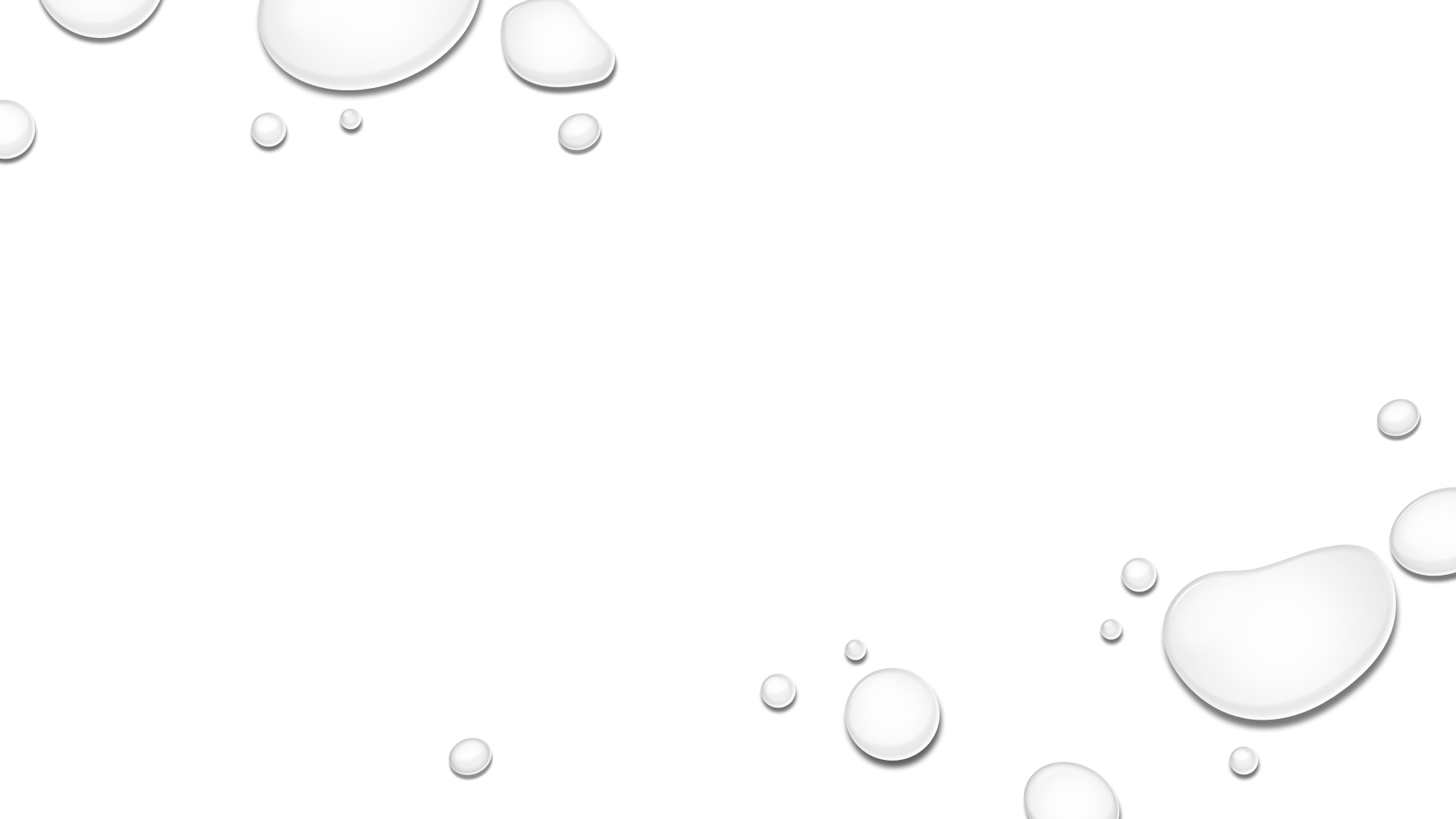 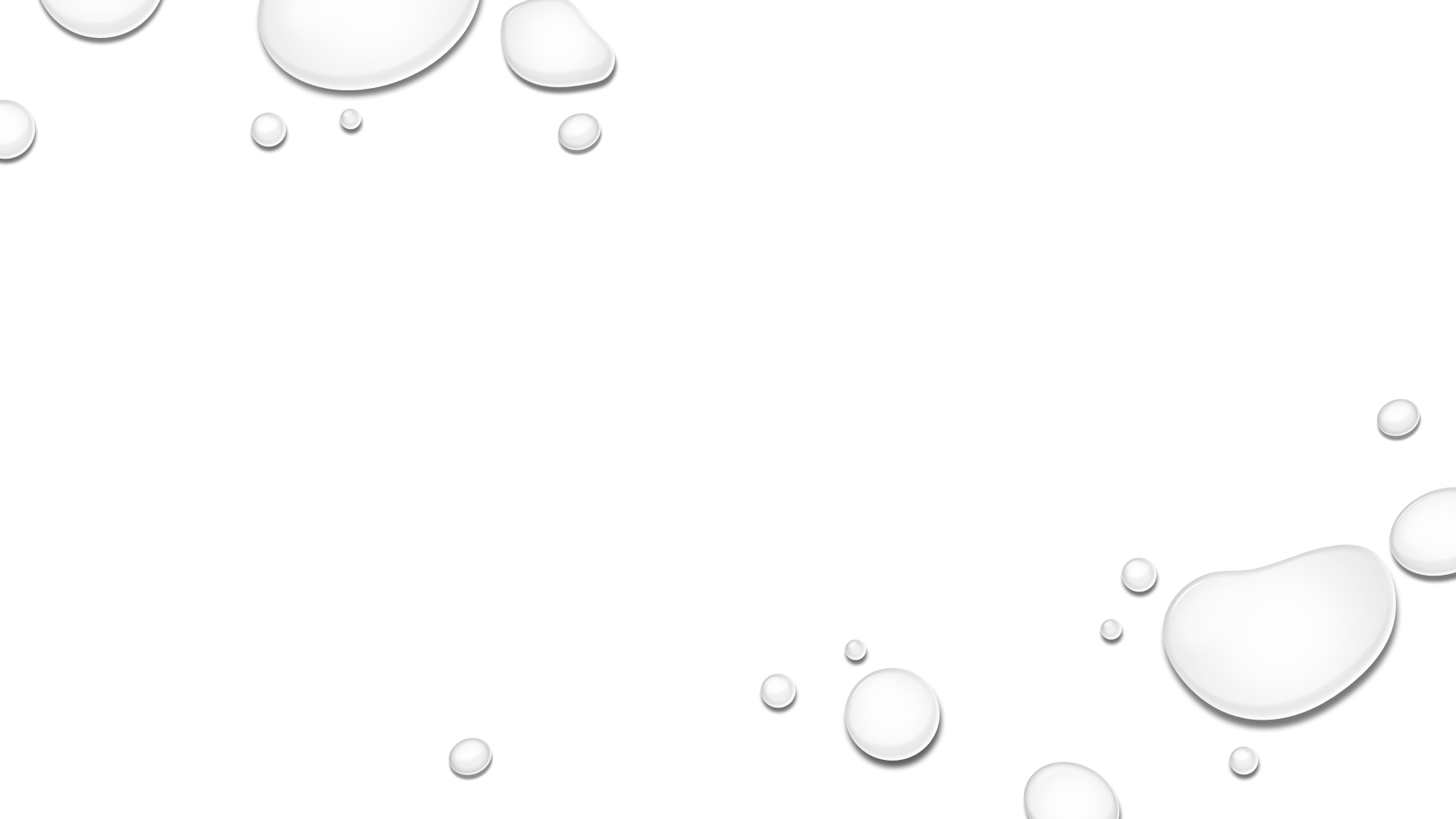 Forecasting Models
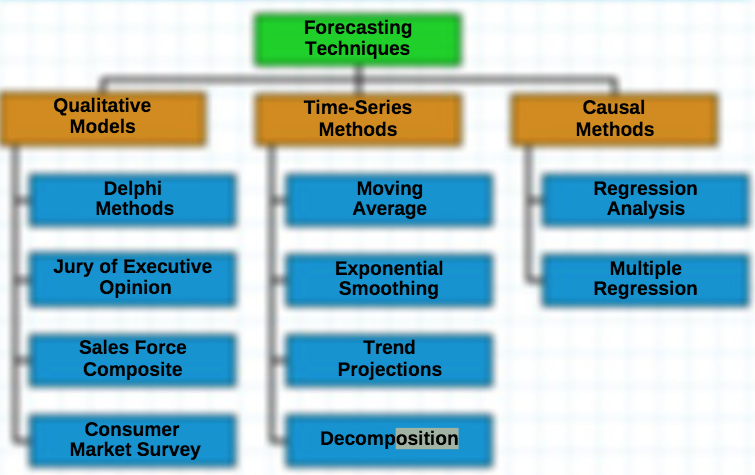 forecasting
Qualitative
quantitative
Qualitative methods are subjective since they rely on the educated guesses of the forecaster.
Quantitative forecasting methods are based on using calculations to make forecasts. These calculations require past data. They are more objective.
I think that qualitative methods are better because we are in a rapidly changing environment where the past is not a good predictor of the future.
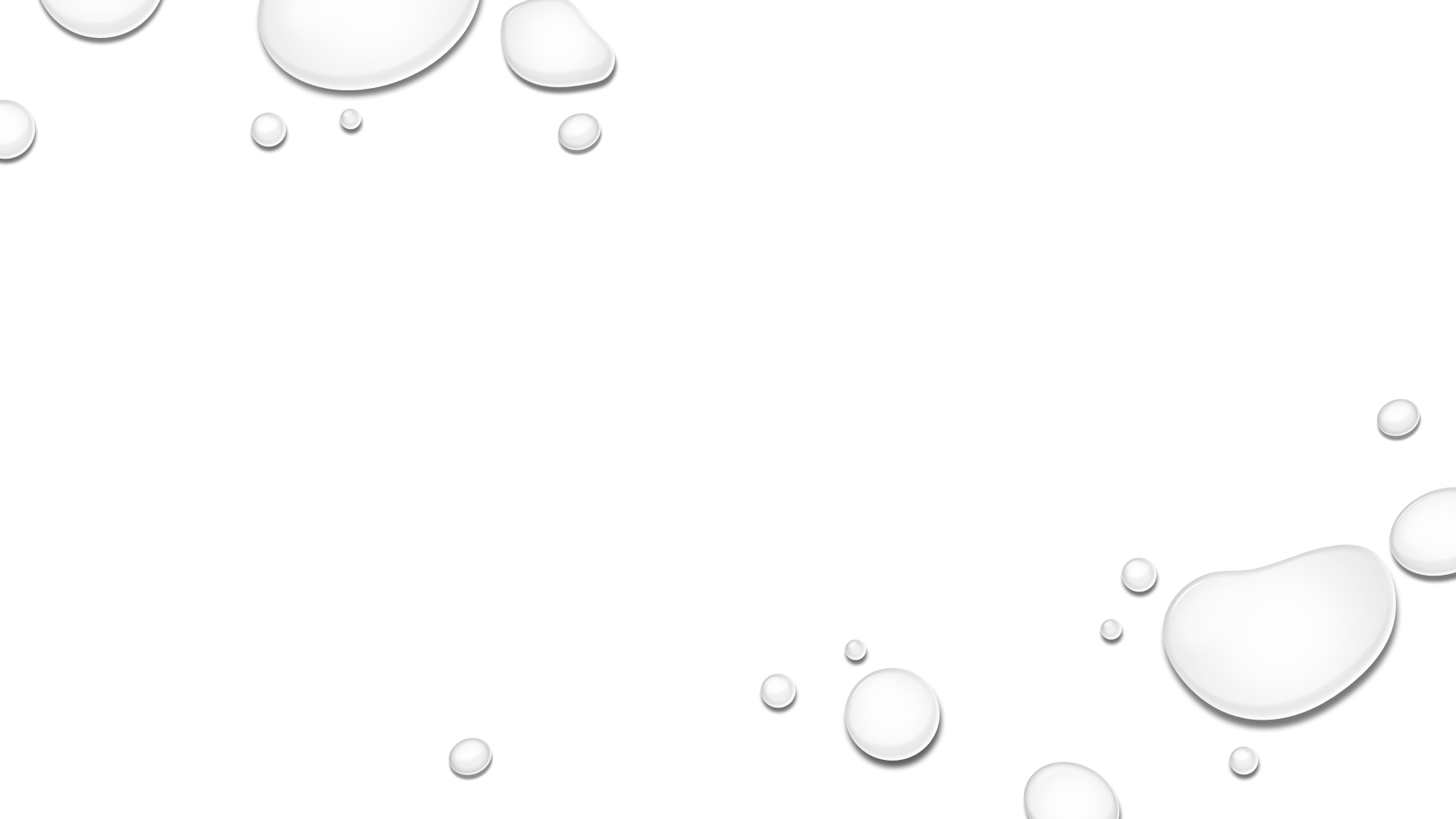 forecasting
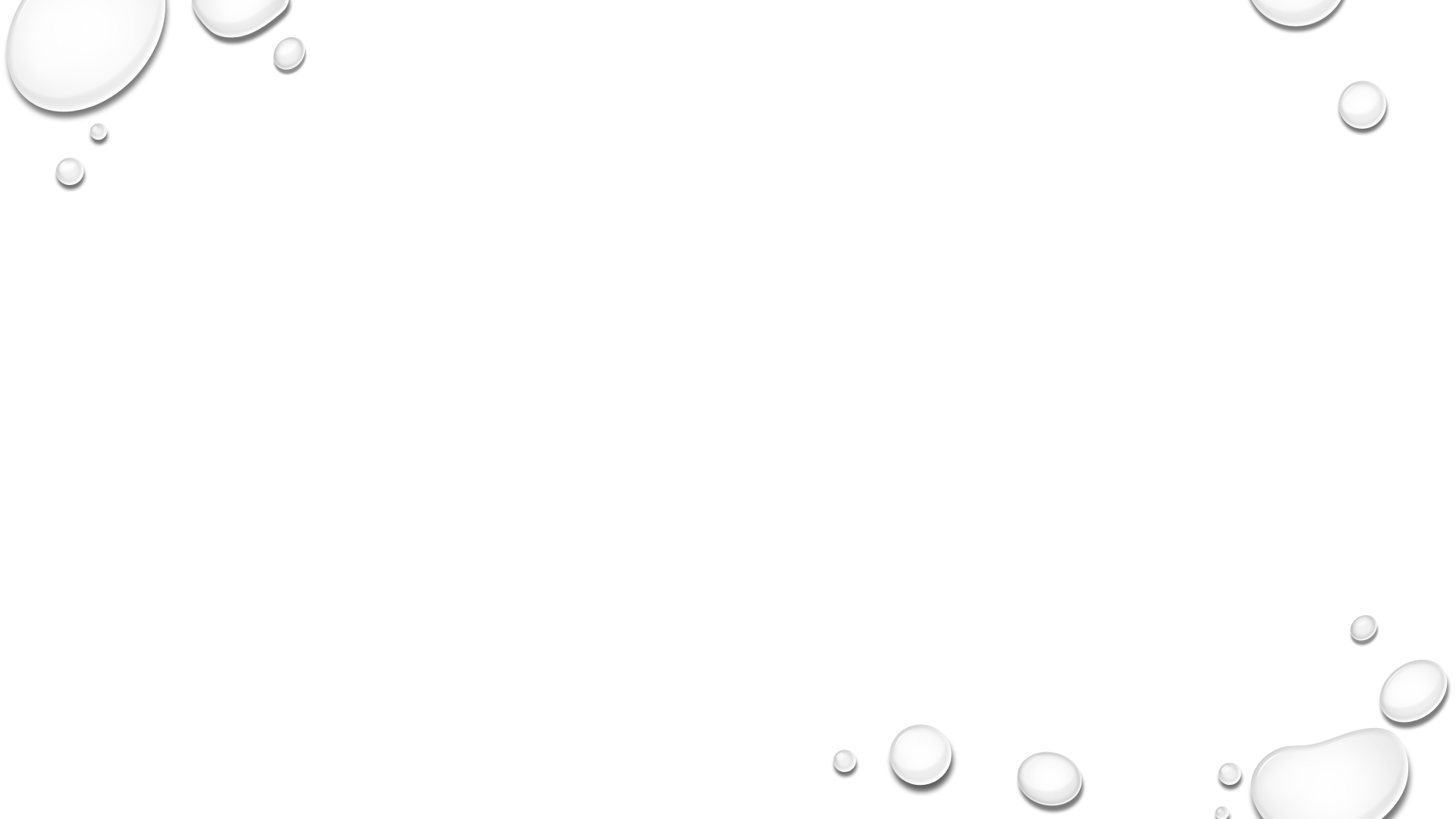 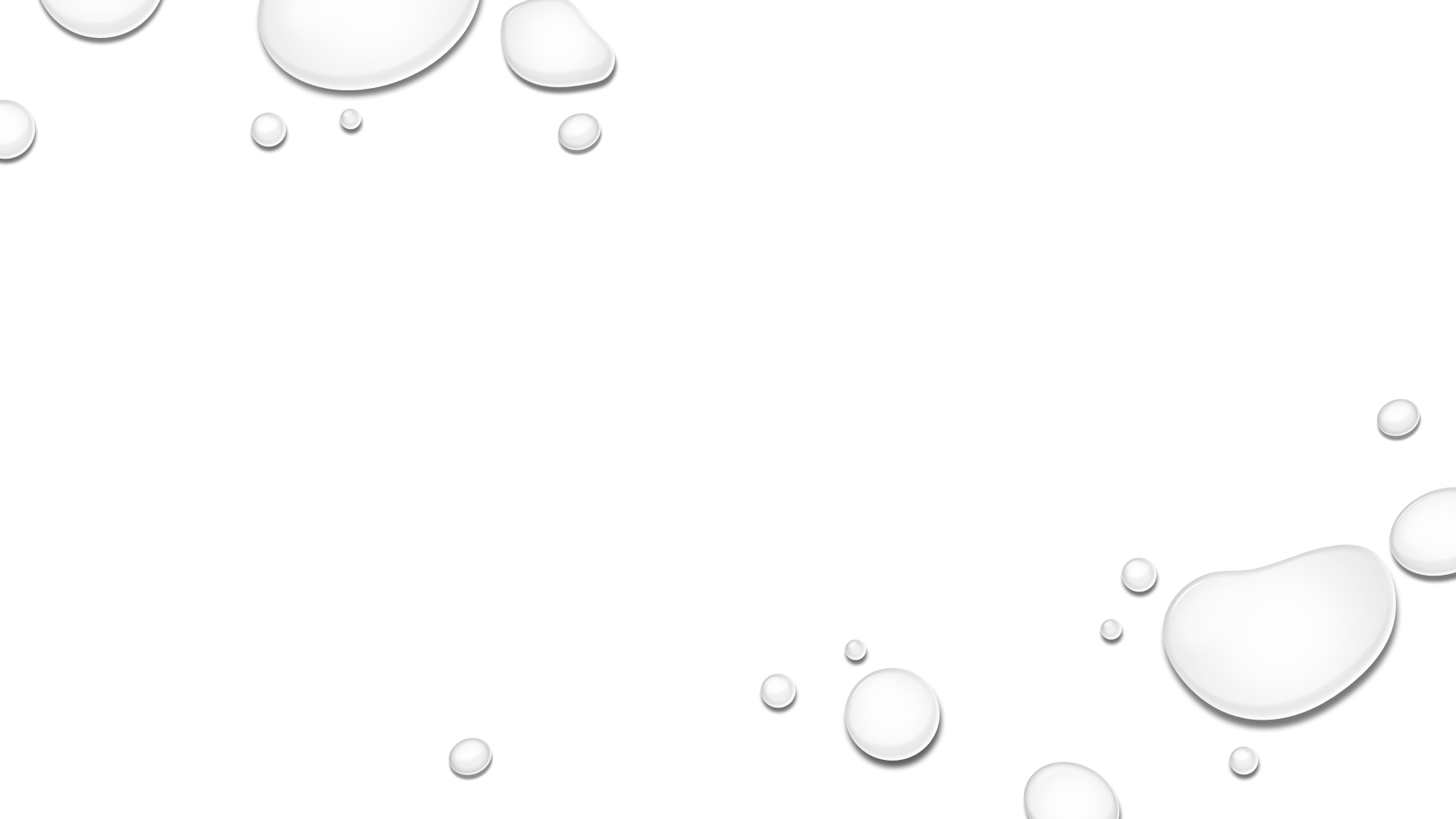 Types of data patterns
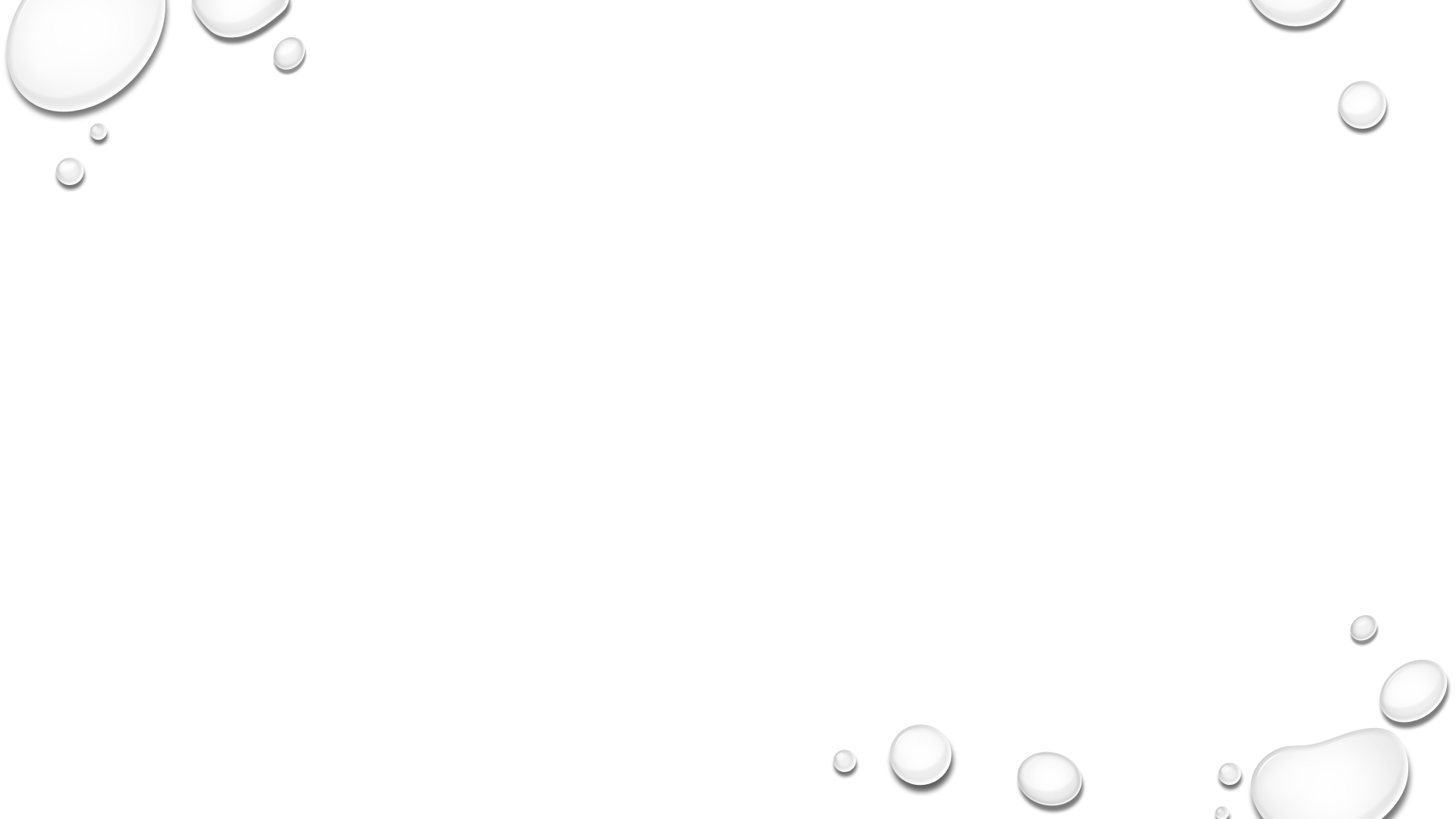 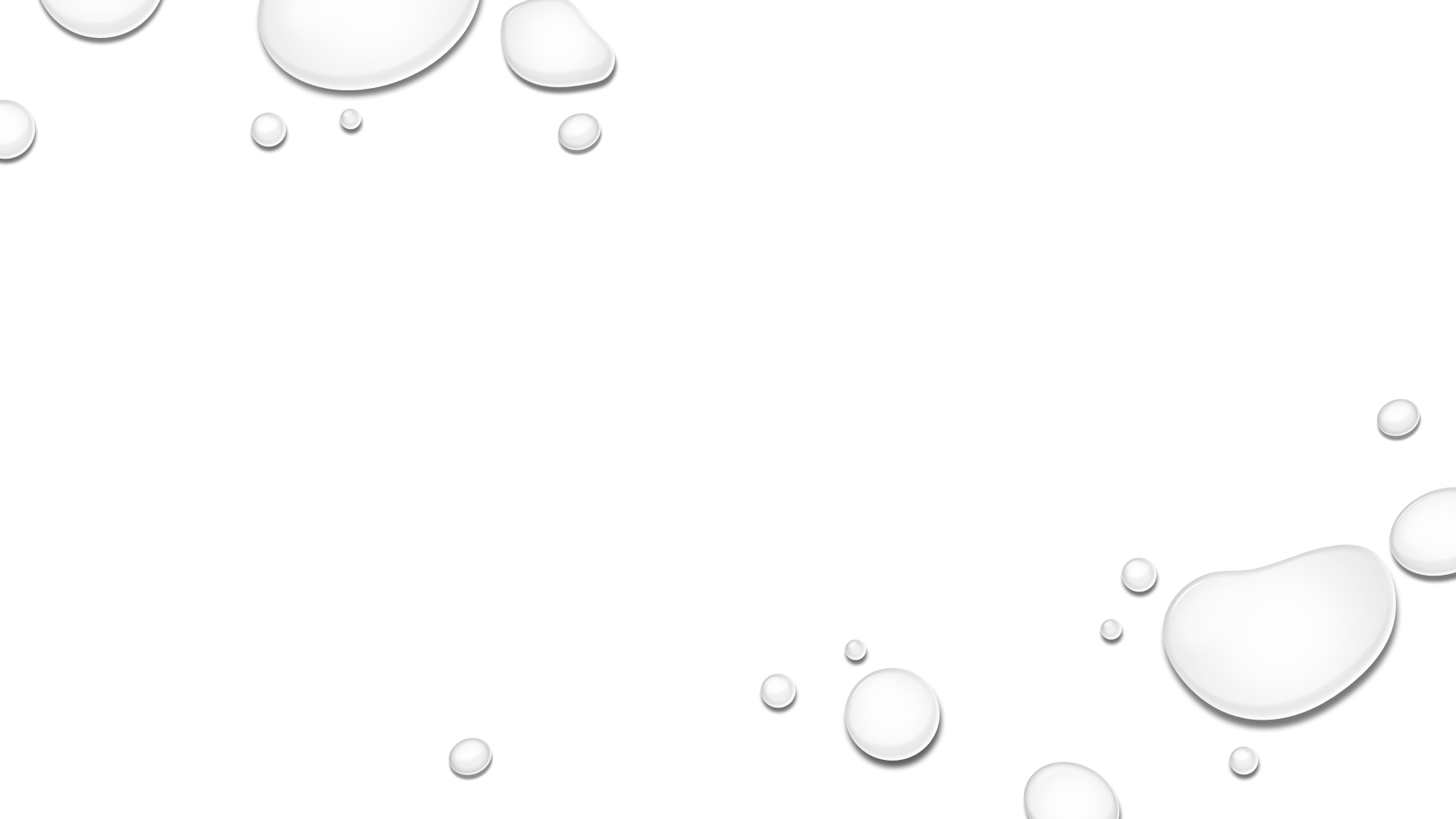 Time series and casual models
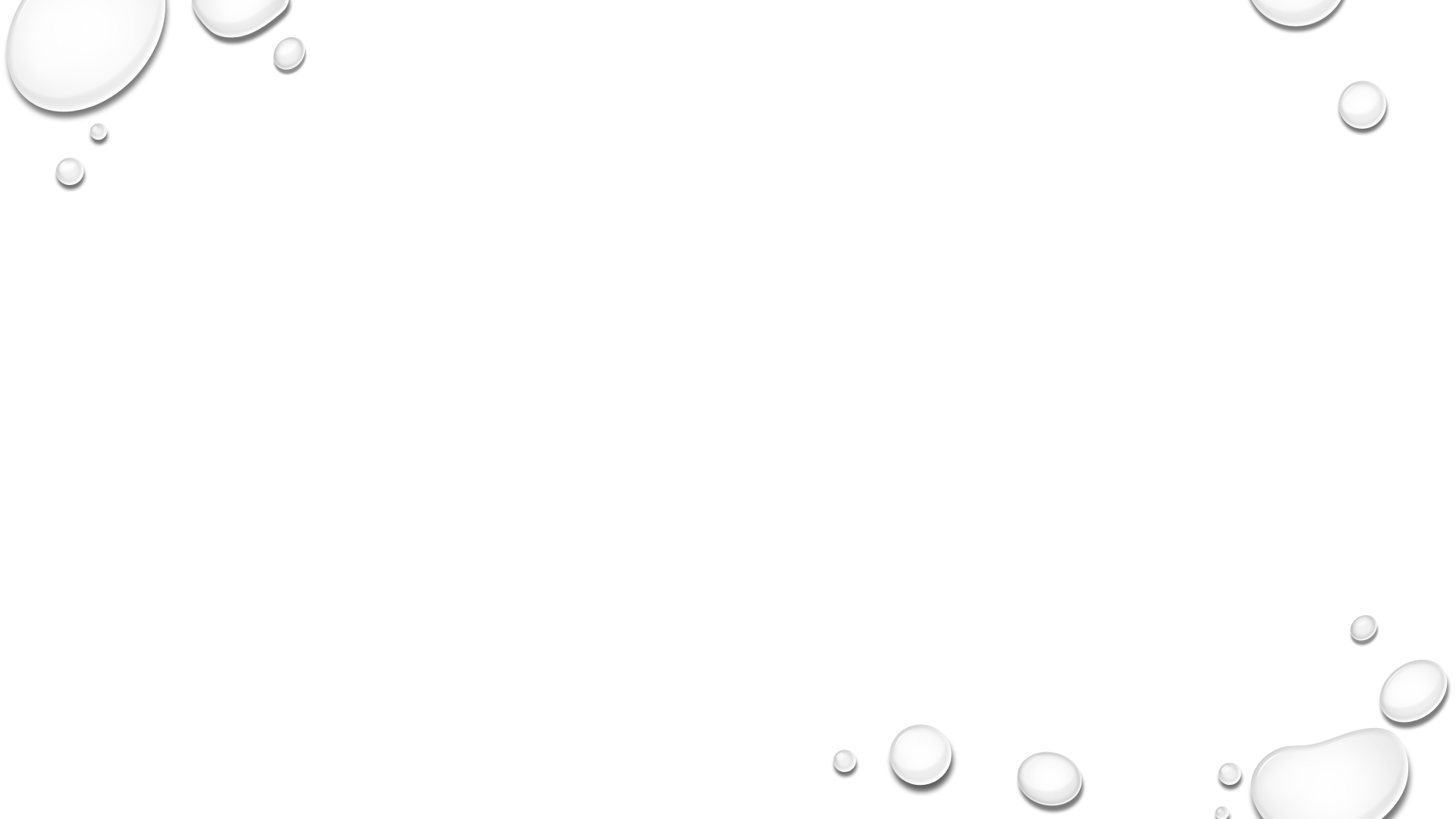 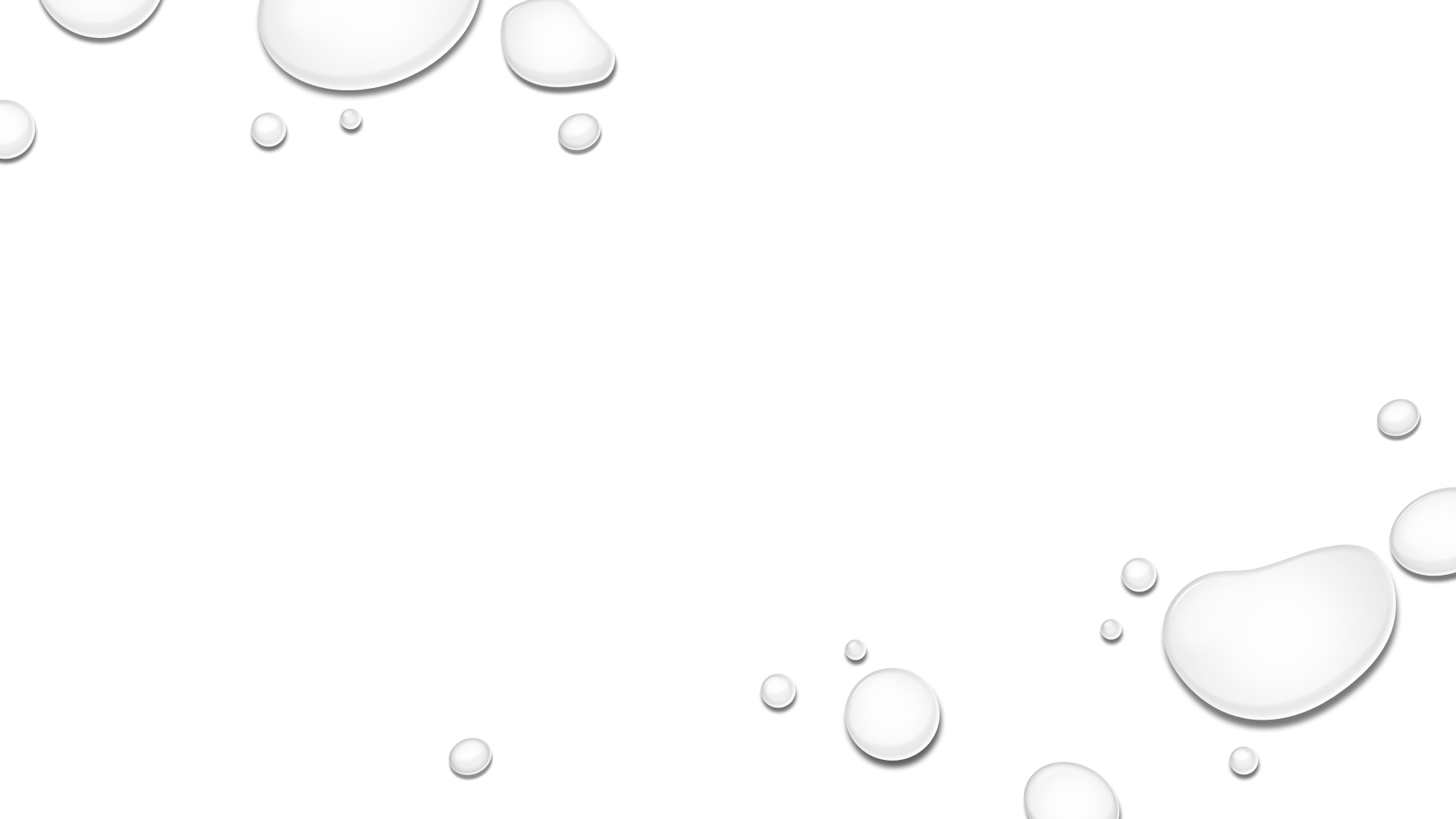 The End
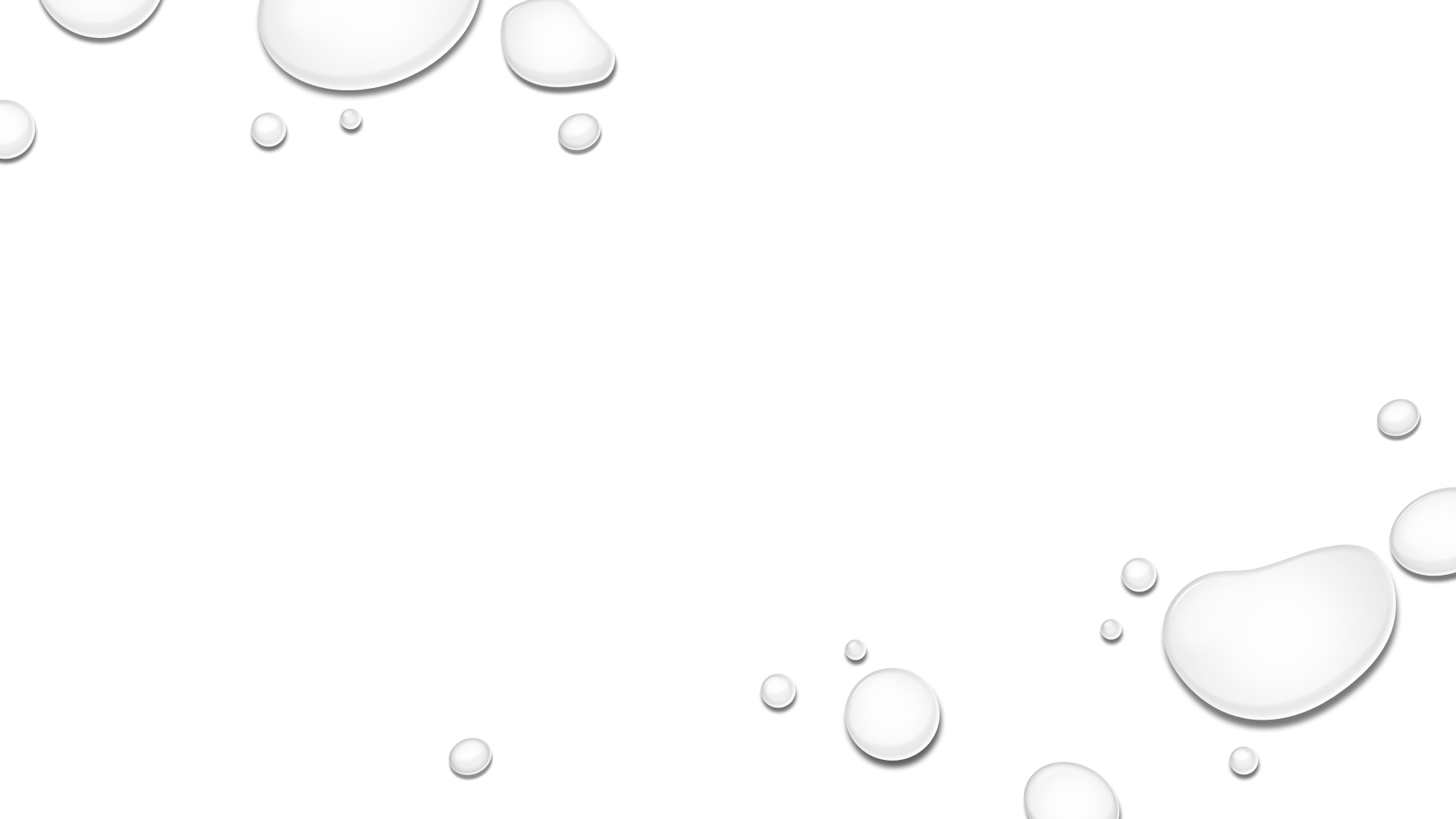 Professor: Lynda Marshall, PhD
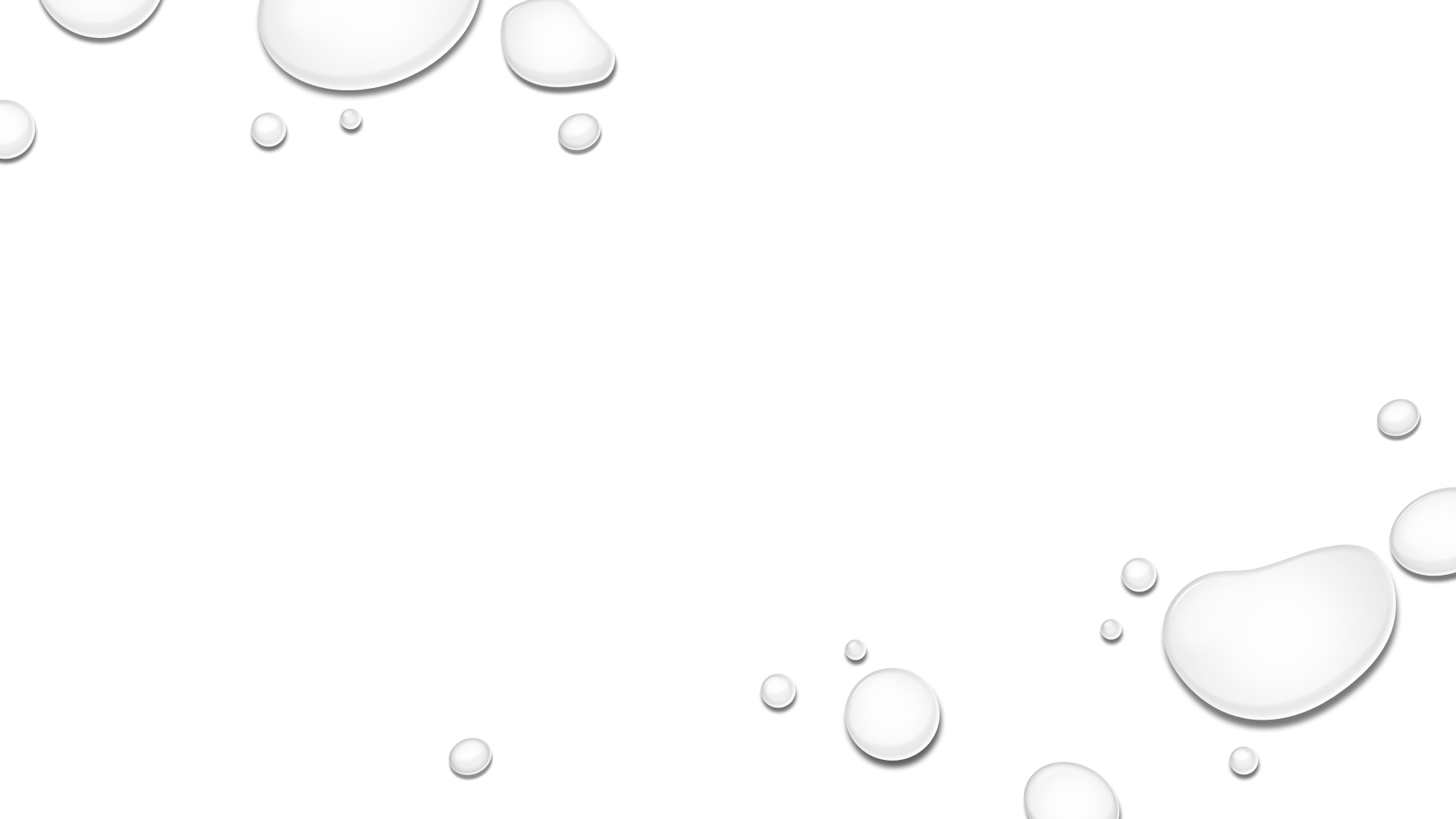 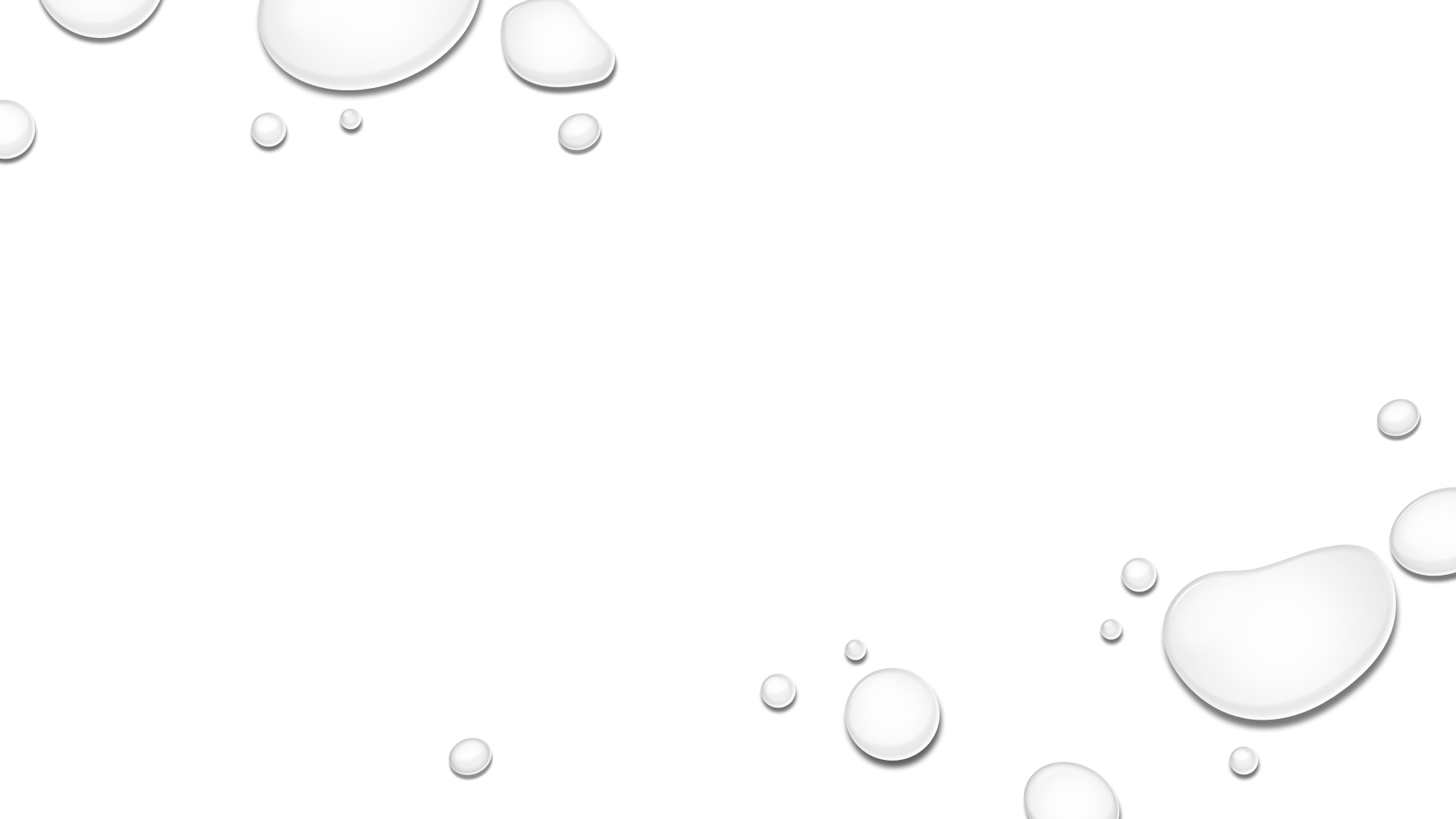